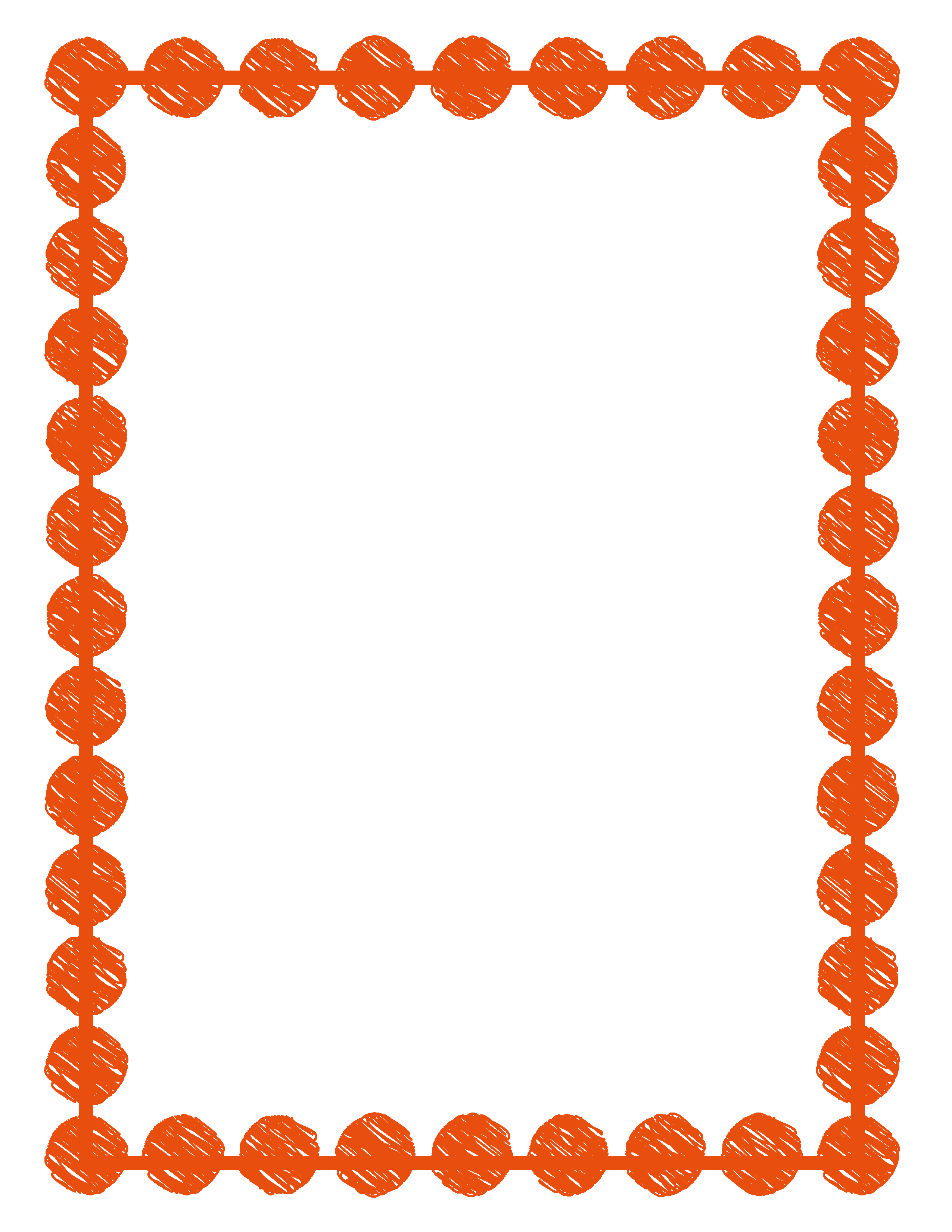 Fichas para trabajar 
 la atención
LABERINTO

CONTANDO

DE 2 EN 2
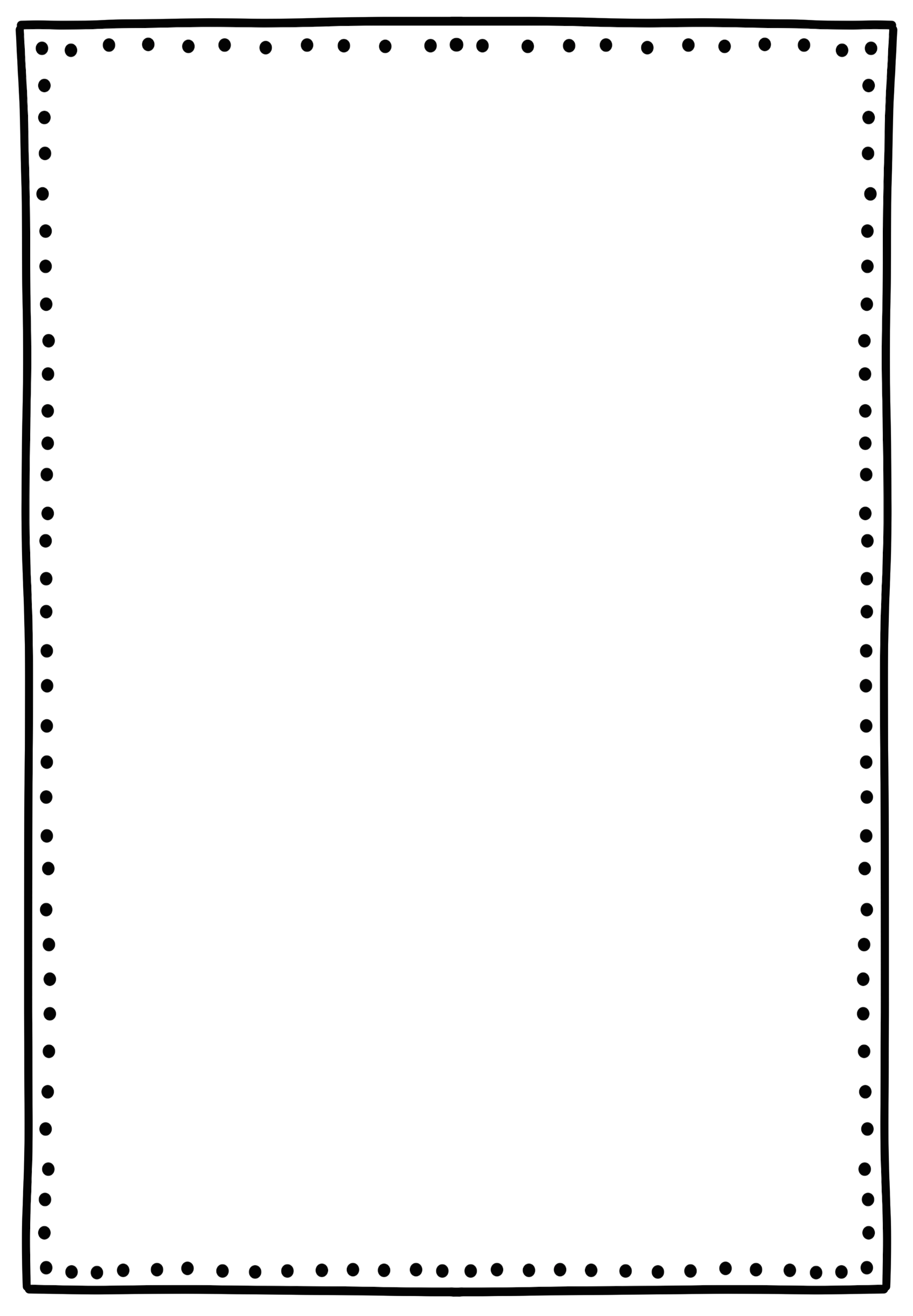 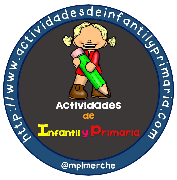 Nombre:
Fecha:
Pinta el camino que tiene que recorrer la ardilla hasta llegar a la bellota. Empieza en el 2 y acaba en el 200, Saltando  de 2 en 2
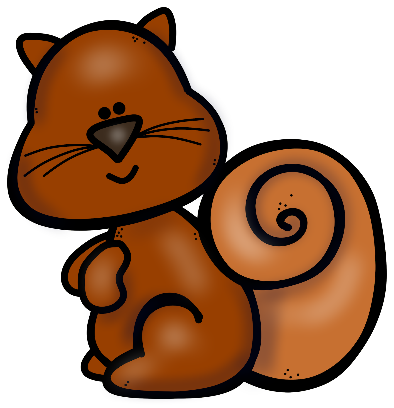 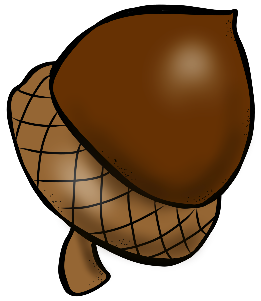 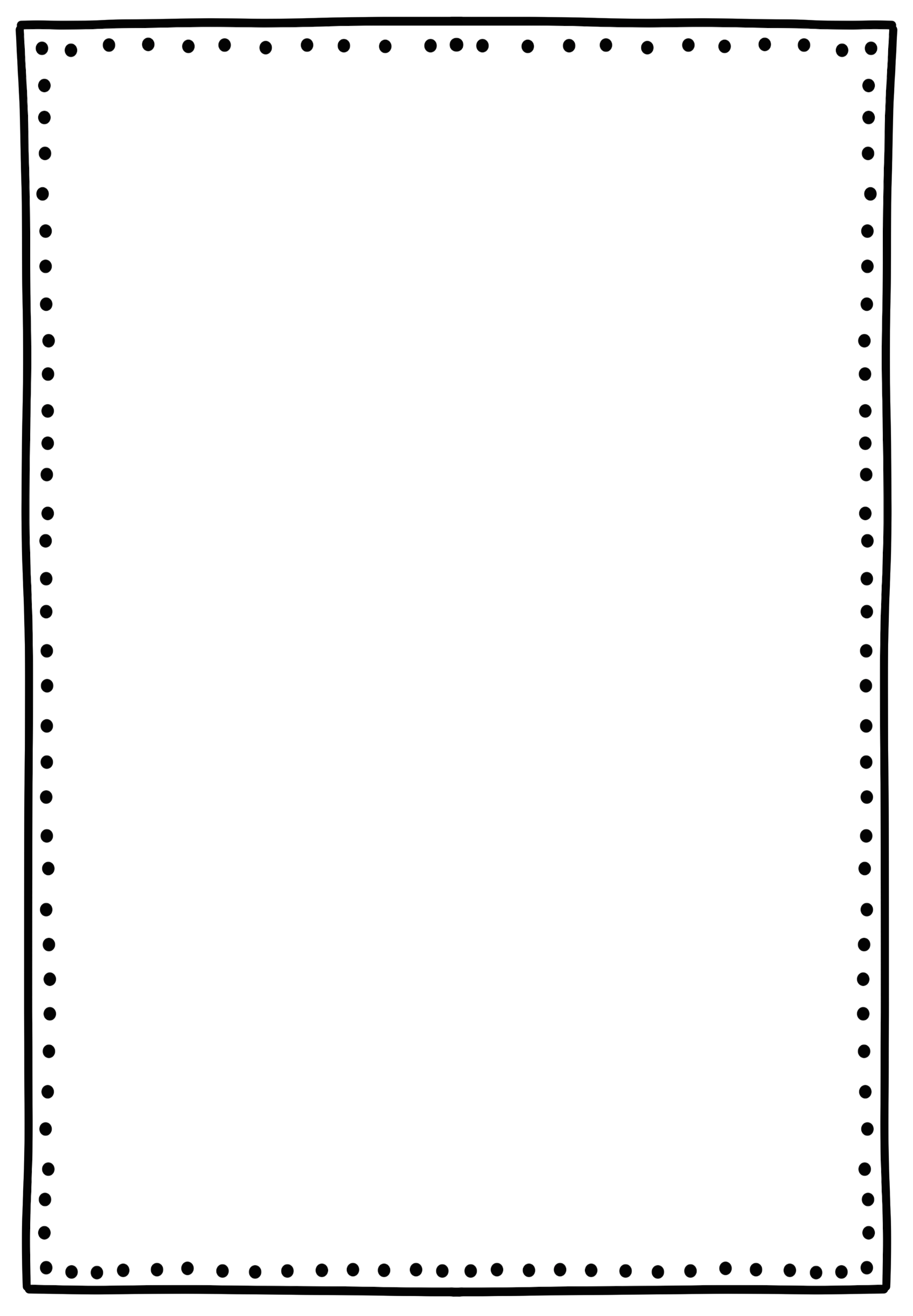 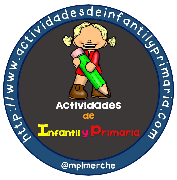 Nombre:
Fecha:
Pinta el camino que tiene que recorrer la ardilla hasta llegar a la bellota. Empieza en el 2 y acaba en el 200, Saltando  de 2 en 2
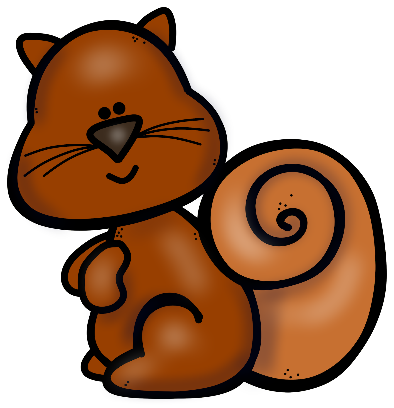 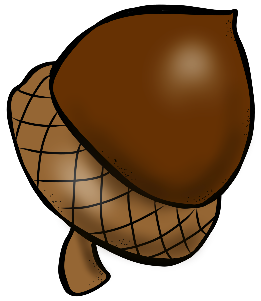